Lessons  from SAFER CITIES
Franz Vanderschueren
franzv33@gmail.com
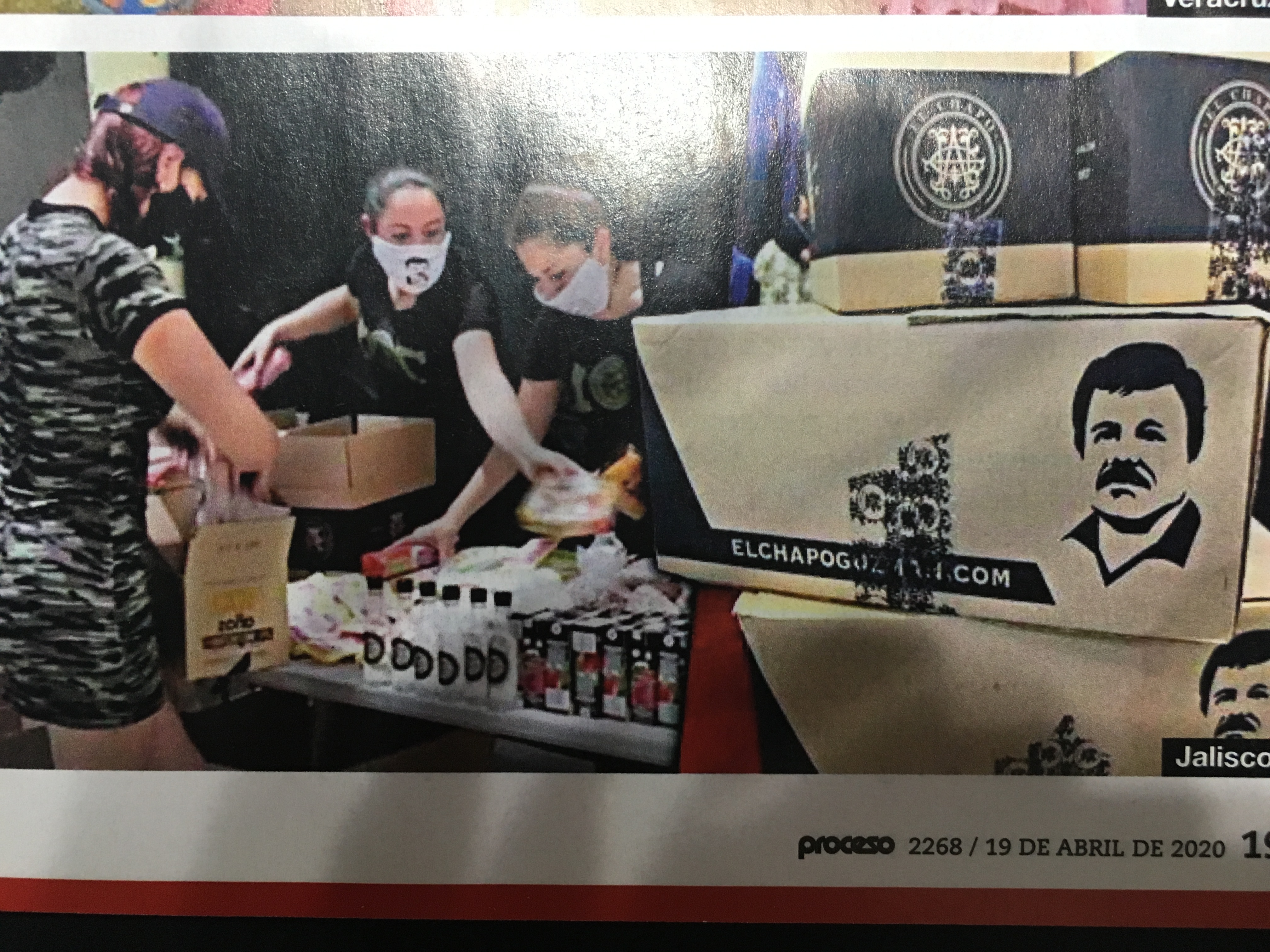 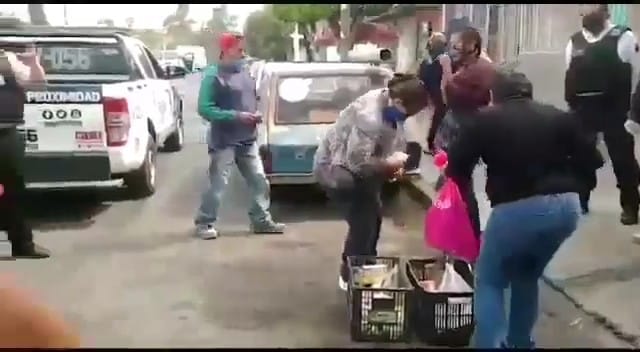 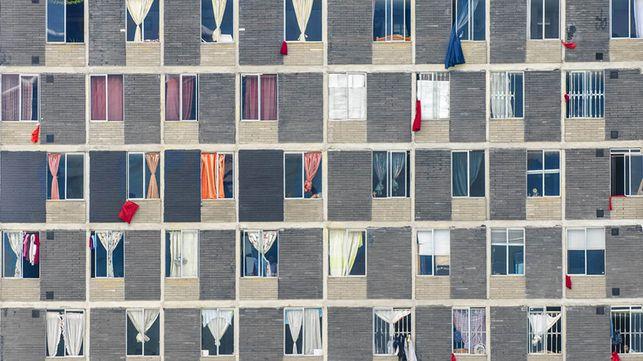 A governance  challenge
Coronavirus and the consequent socio economic crisis show the need to  a proximity action of the local authorities with police and local communities particularly in low income neighbourhoods
The risk: crisis of governance and social outburst 
Safer Cities after 25 years of "territorial proximity“
    experience can present some useful tools
Organized crime helping with food
Nezahualcóyotl (México) municipal and proxy police and neigbourhoods security committee helping the redistribution of foods ( May 2020)
Colombia April 2020: Red rags at the windows means hunger
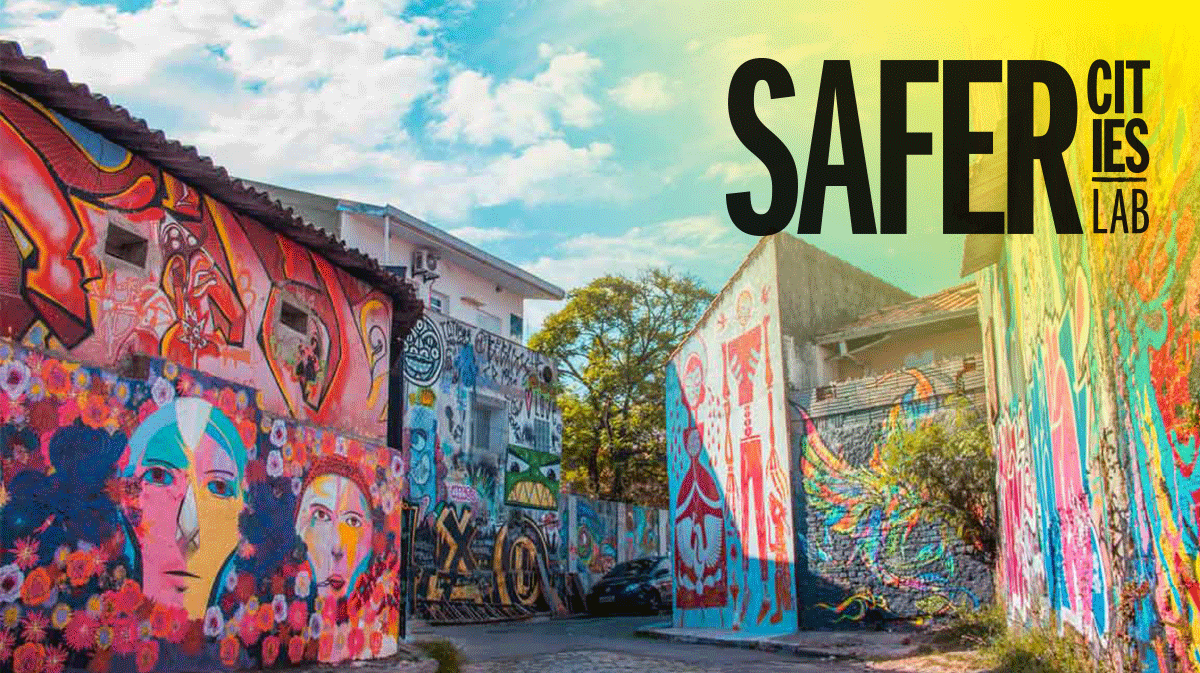 The need for a Safer Cities  at local level
The exponential increase in common 
crime  between 1970  and 1990  has led to 
police reforms and private security 
emergency of the role of municipalities in 
Security management and prevention., 
PERSPECTIVE: urban or citizen´s security.
(ECOSOC 1994) (Barcelona, Medellín and Durban)

A second phenomenon, that of chronic violence, This violence is a single phenomenon that is reproduced through micro and macro processes such as extreme poverty, social inequality, lack of security policies, segregated urbanization, economic models of overexploitation of labor, destruction of natural and man-made environments  that leads to the social banalization of corruption of the police, justice and sectors of the State
PERSPECTIVE: human security
The process steps and conditions for success
Leadership and Vision
Success conditions
Audit reaching neighbourhood level
Monitoring and evaluation
Financial, social and political support
Technical team
Plan of action in partnership
Strategy
(axes and priorities)
Training
Communication policy
Capture diverse territorial dynamics
AUDIT
Diagnosis points to:

+ knowledge of local risk factors (human security)

+ strengths and resilience of the population,

+ the assessment of local prevention practices, 

+ the discernment of perceptions of insecurity of the various segments of the population.
Focus on Neighborhood priorities
Reaching the neighborhood and community level using typologies: 
Ej. LAC
Upper class
Normal 
Vulnerable
High complexity
Addresses integrality of factors (Human security)
Provides ad hoc indicators
Facilitates municipal management
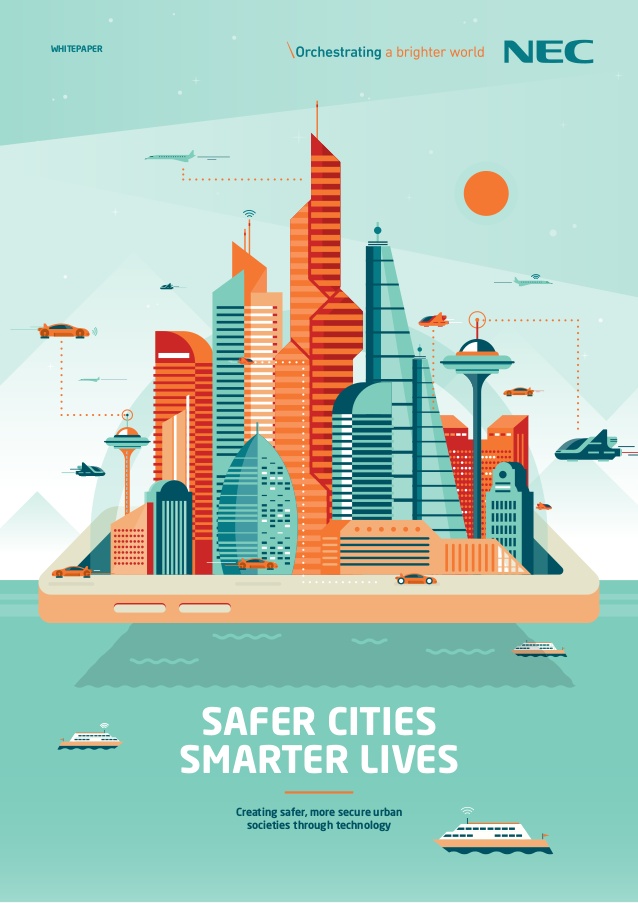 Strategy
Strategic axes with specific projects. 
Consensus of the local actors to work 
    in partnerships. 
The central orientation of projects or programs 
     is the co-production of safety in order to reach 
     quality of life 
Key partners: the whole of local management, 
youth and police.
Durban
Adaptable tools to UNHABITAT SP ?
External Evaluation
Specialized teams per pillar
Propose changes
Communication policy
Guide the process in interacción with communities
Ad hoc neighboorhood level organizations
Cross cutting local  Authority
Audit reaching neighboorhood level
GLOBAL CITY STRATEGY
Comunicate & monitor
processes
Specific strategy and plan of actions